Welcome to all
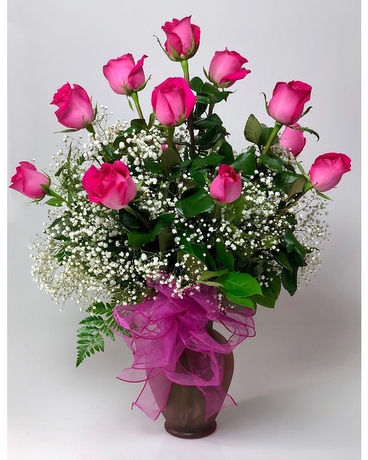 Introduction
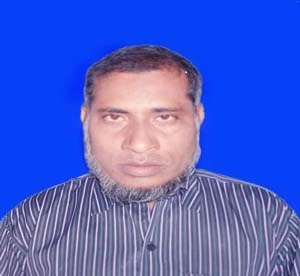 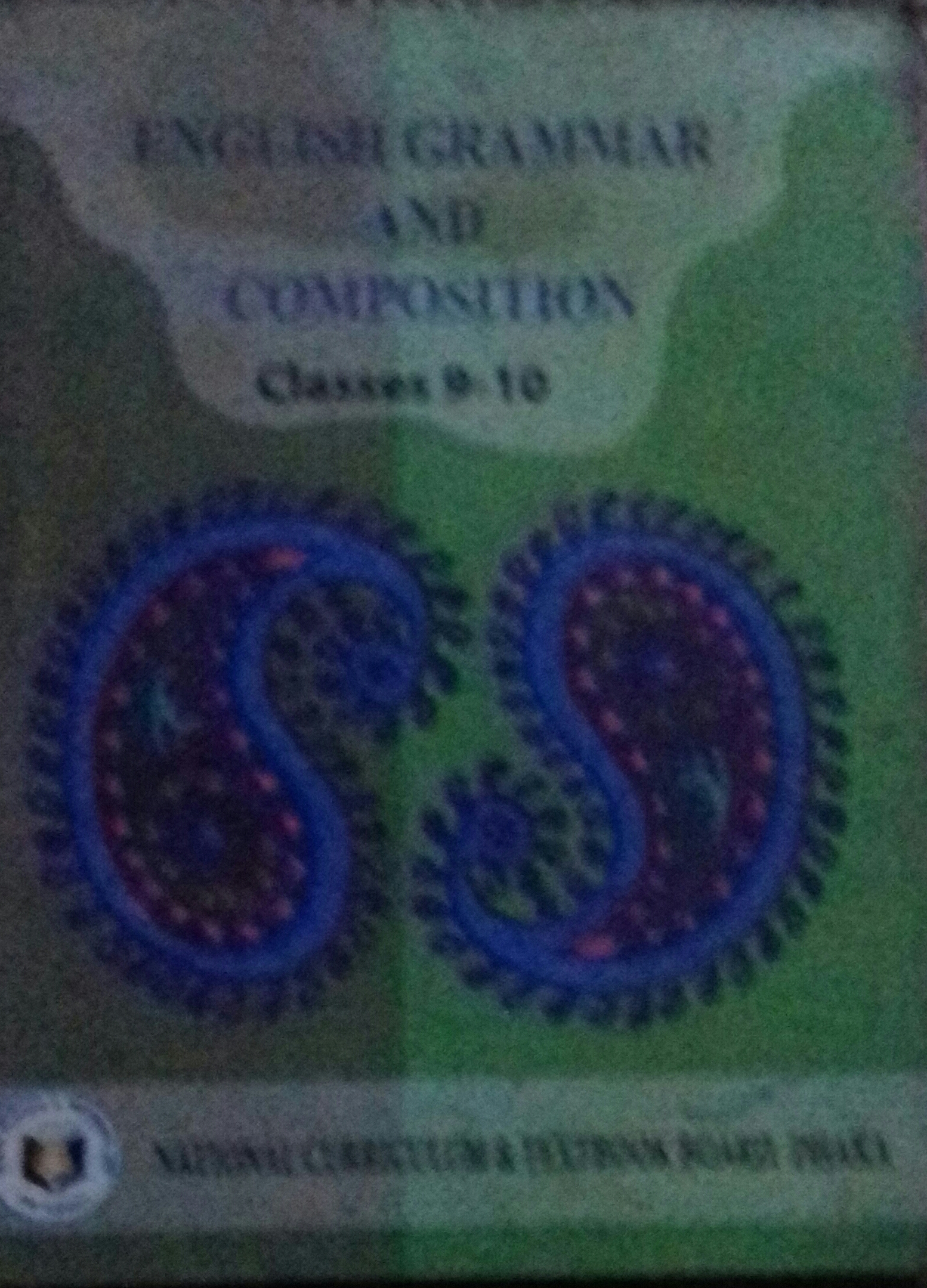 Md. Nazrul Islam 
Assistant Teacher 
K.K.H.S.Porsha,Naogaon 
Nazrul.kkhs@gmail.com
Class – Nine & Ten
Sub- English 2nd Paper 
Title – Tag questions 
Time – 45 minutes
Learning Outcomes
Student will be able to ---
*tell what is Tag questions.
*describe how  to add Tag questions.
*use tag questions after the statements
Look at the Punctuation Marks beloww
?
What is the name of the Punctuation Mark ?
Note of interrogation  or question mark.
When do we use it ?
To make questions.
Do you know How many kinds of questions?
Three Kinds
What are they?
* Yes /No question – Are you I’ll?       
  * Wh questions –What’s your name?
*Tag questions –It is fine,isn‘t it?
Todays  our Topic is -----
Tag questions
Tag question is a kind of question which is added at the end of any statement / any command/any proposal /any request to be sure the listener is agree/disagree to the statemen/ command /proposal /request.
Examples
Today is Friday, isn’t it? 
Please give me a pen, will you/won‘t you?
Let‘s go out, shall we/shan‘t we?
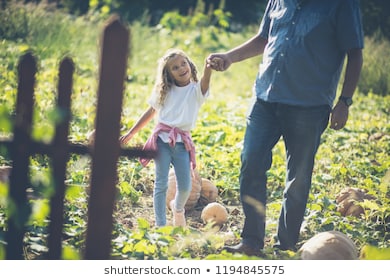 Shall we / shan‘t we?
Let’s go out,
If the statement / proposal start with let’s /let us tag question will be shall we? /shan‘t we?
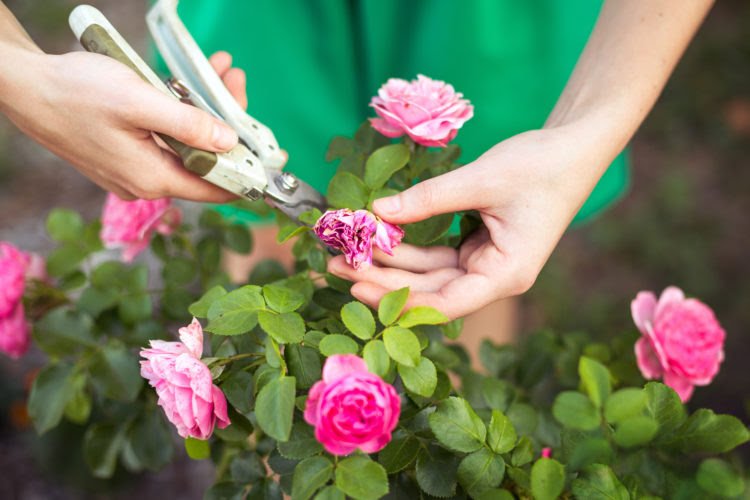 Let him pluck a flower,
will you? /won‘t you?
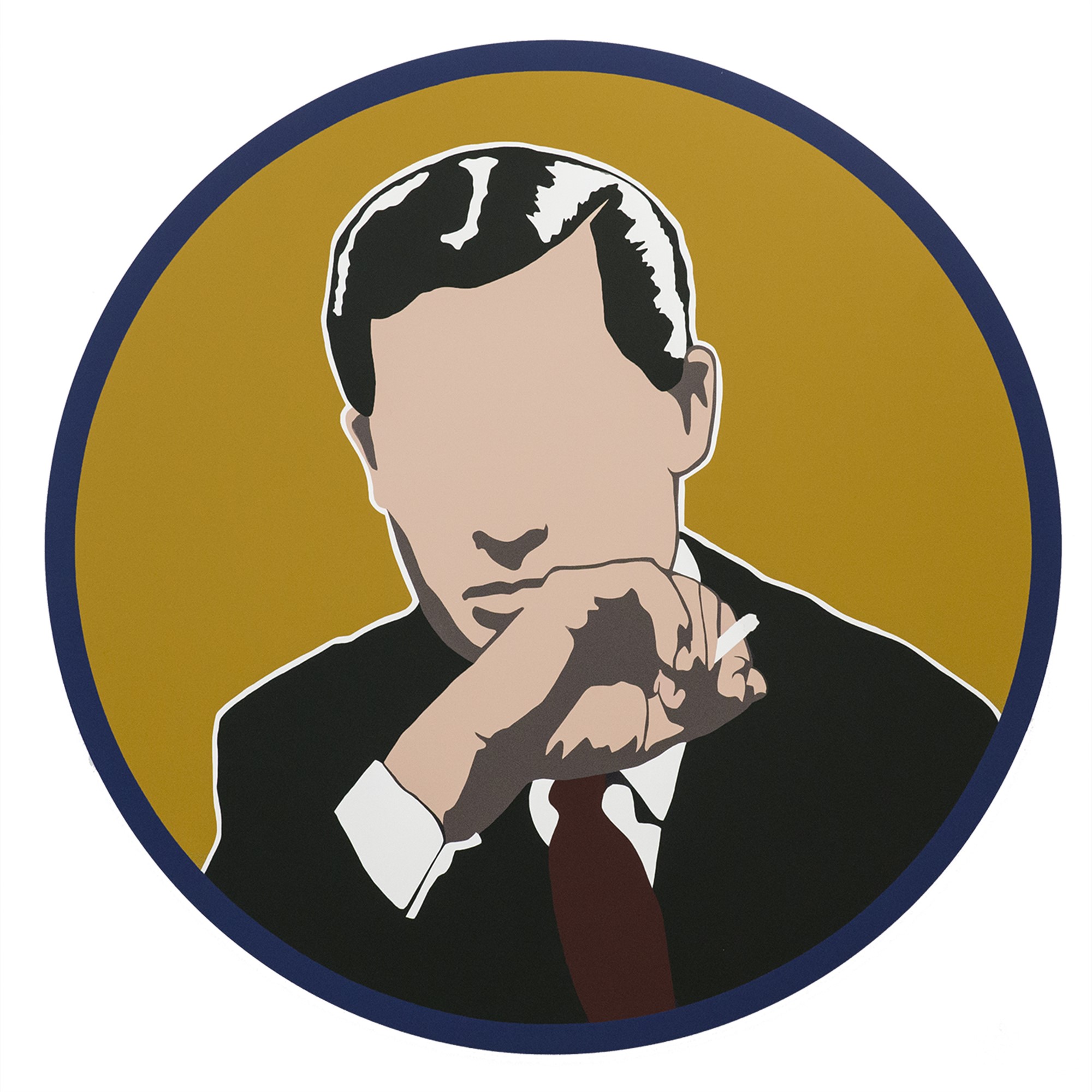 Let me thinking,
will you? /won‘t you?
If the statement /proposal starts with let me/him/her/them/ name tag question will be will you? Won’t you?
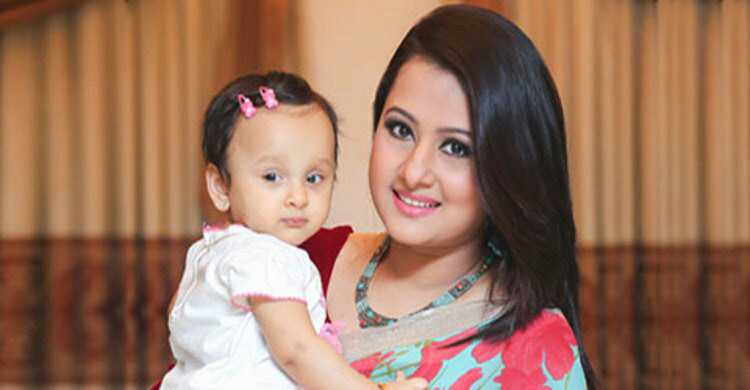 don’t they?
Every mother loves her child,
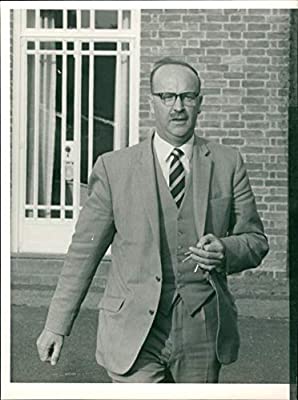 don’t they?
Somebody like him,
If the statement starts with every/some tag question will be don’t they? Didn’t they?
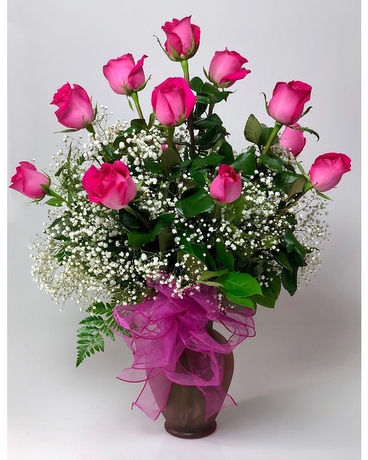 Nobody hates flowers,
do they?
If the statement starts with No tag question will be 
do they? did they?
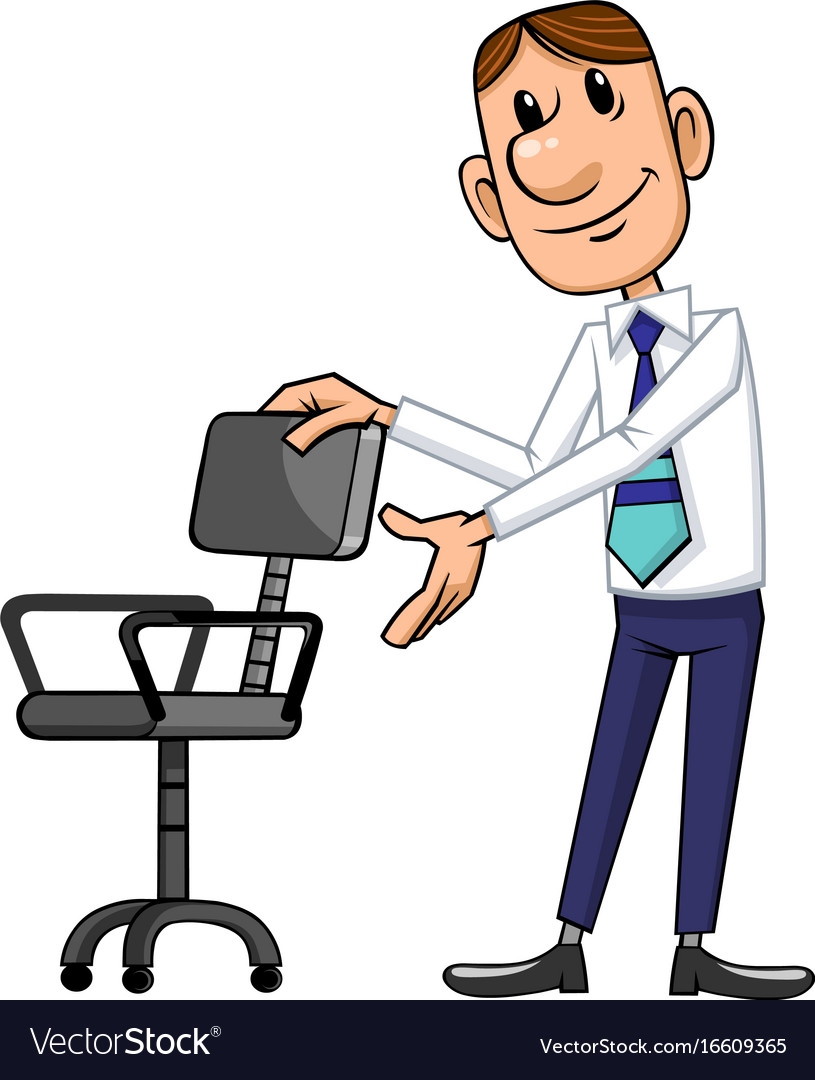 Sit down, please,
Will you? /won‘t you?
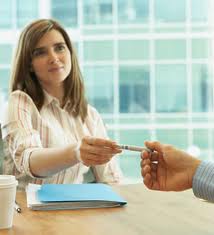 Please give me your pen,
Will you? /won‘t 
you?
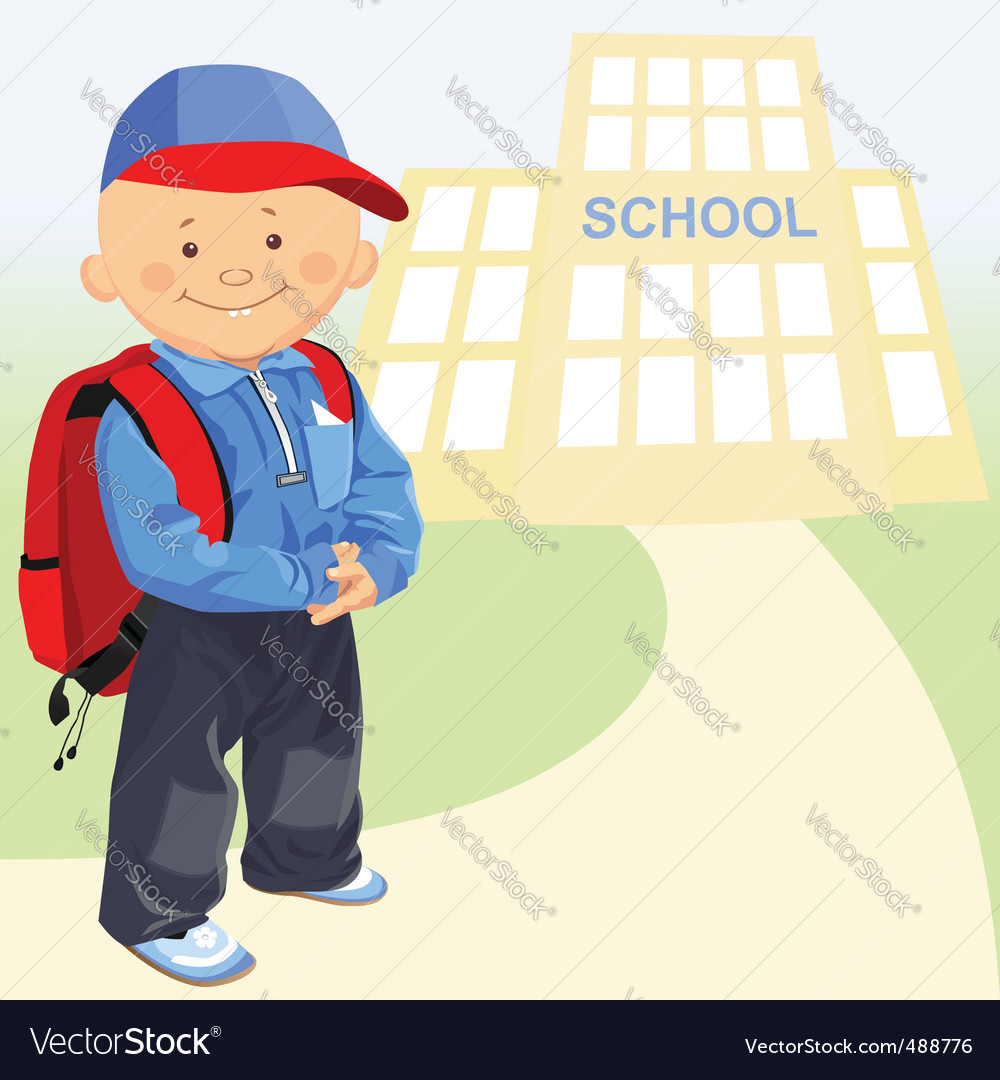 Go home,
Will you? /won‘t you?
If the statement starts with please/kindly /verb tag question will be  will you ? / won‘t you?
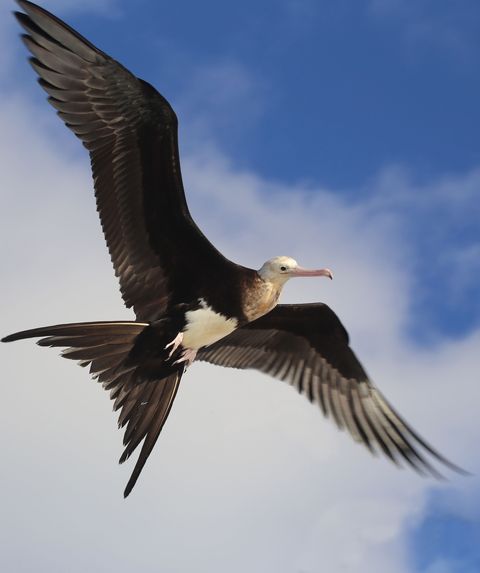 Birds can fly ,
can’t they?
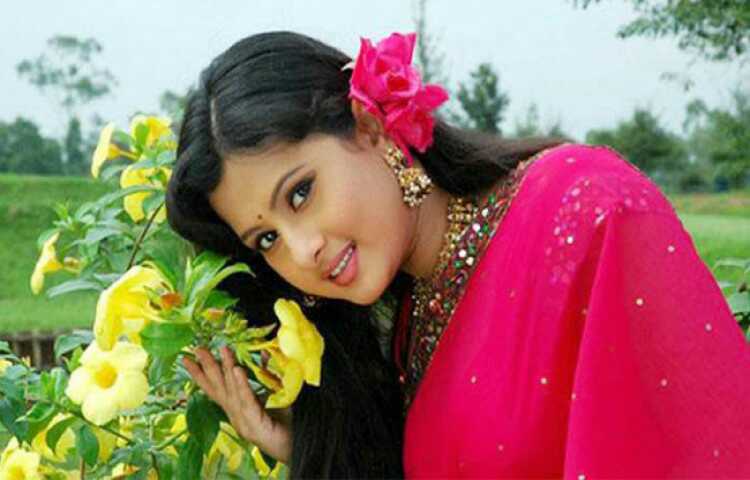 isn’t she?
Purnima is very beautiful,
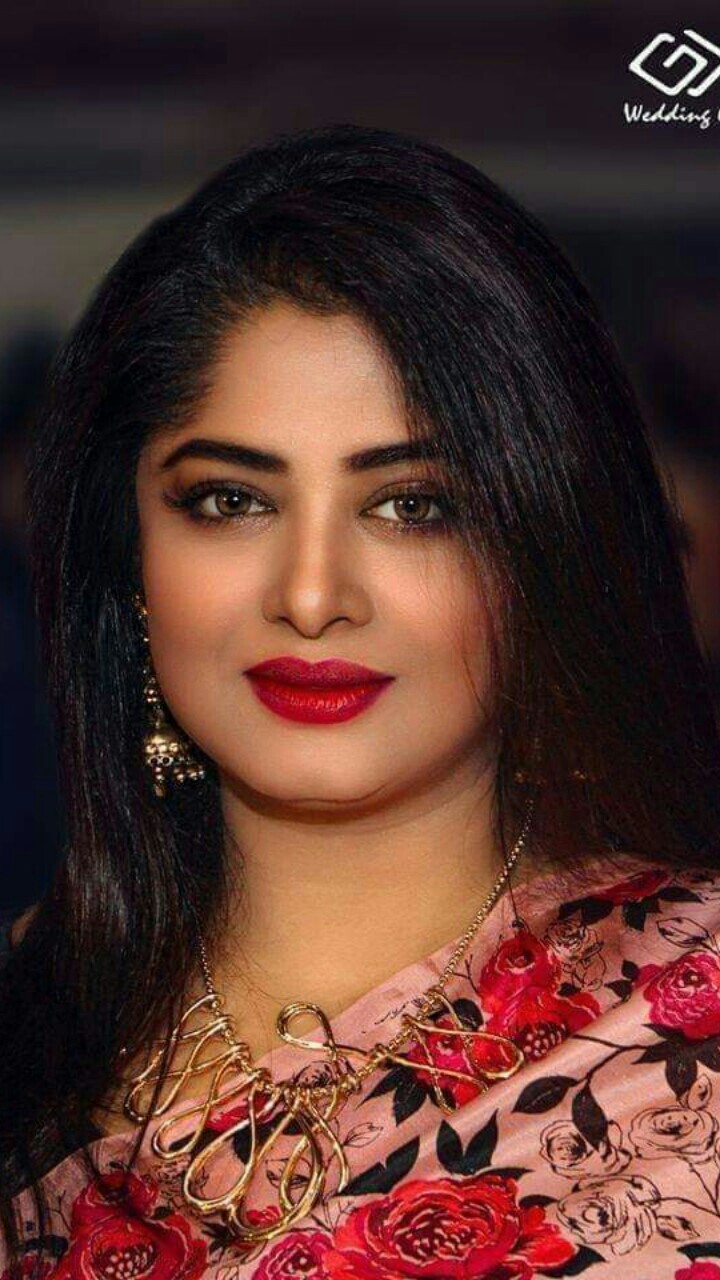 Mousumi is a famous actress,
isn’t she?
If there is any auxiliary verb in the sentence tag question will be auxiliary verb +(n’t)+pronoun of the subject ?
If the statement is affirmative, tag question must be negative,if the statement is negative tag question must be affirmative.
Negative words --- No ,Never, Not,hardly, scarcely, seldom, a little, a few .....
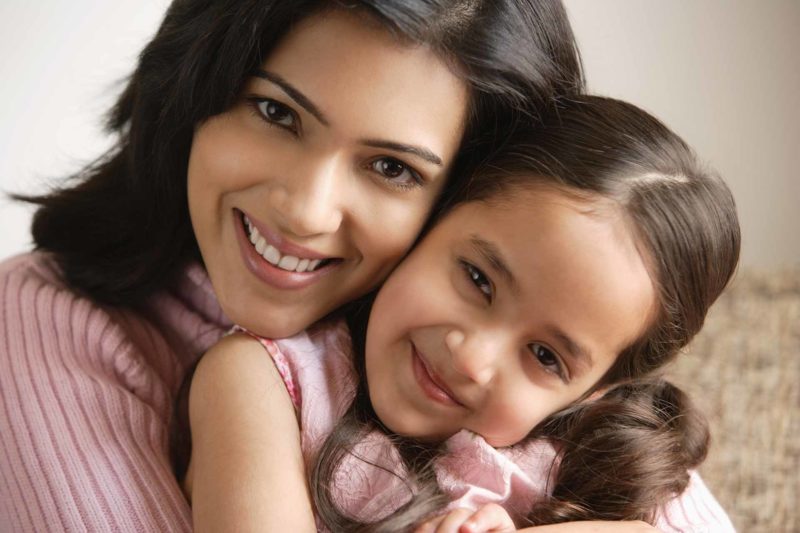 Mother loves her baby,
doesn”t she?
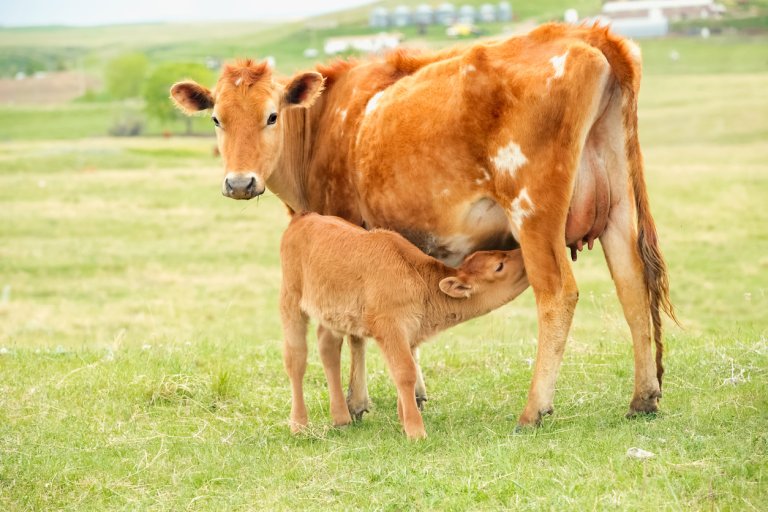 The cow lives on grass,
doesn”t she?/
doesn‘t it ?
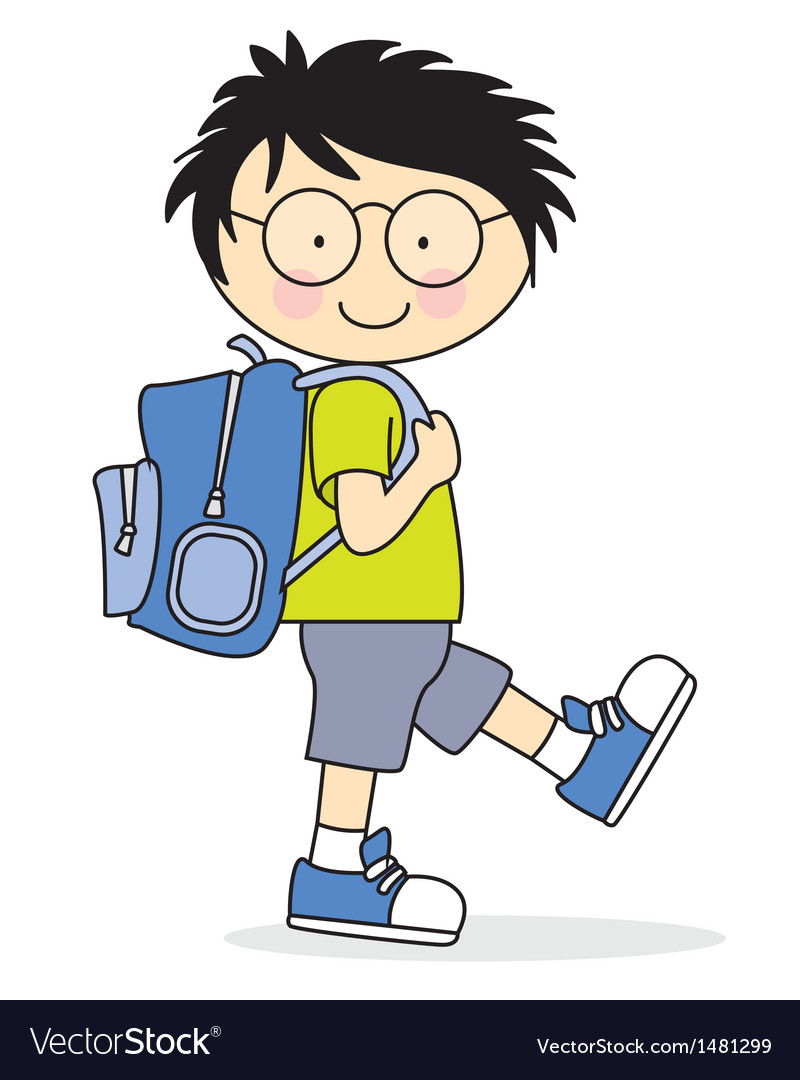 Mecky went to school,
didn”t he?
If there is main/principal verb in the sentence tag questionwill be don’t/doesn‘t/didn‘t  (according to verb)+pronoun of the subject .
If the statement is affirmative, tag question must be negative,if the statement is negative tag question must be affirmative.
Exception
I am a student, aren‘t  I / ain’t  I.
amn‘t = aren‘t /ain’t
willn‘t= won’t
Pair work
Add Tag questions
1.We are happy,..... ? 2. They‘ll go to India,....?
3.Babu isn‘t at home,....? 4. She likes to dance,.....?
5.It was Saturday,.....? 6.We aren’t going,.....?
7.He can’t draw,...? 8.He has never been to Paris,..? 
9.Rafikul didn‘t play hockey,...?  10.She likes it,......?
Answers
1.Aren’t we?
2.won’n they? 
3.is he?
4.doesn’t she?
5.wasn’t it?
6.are we?
7.can he?
8.Has he?
9.did he?
10.doesn’t she?
Home work
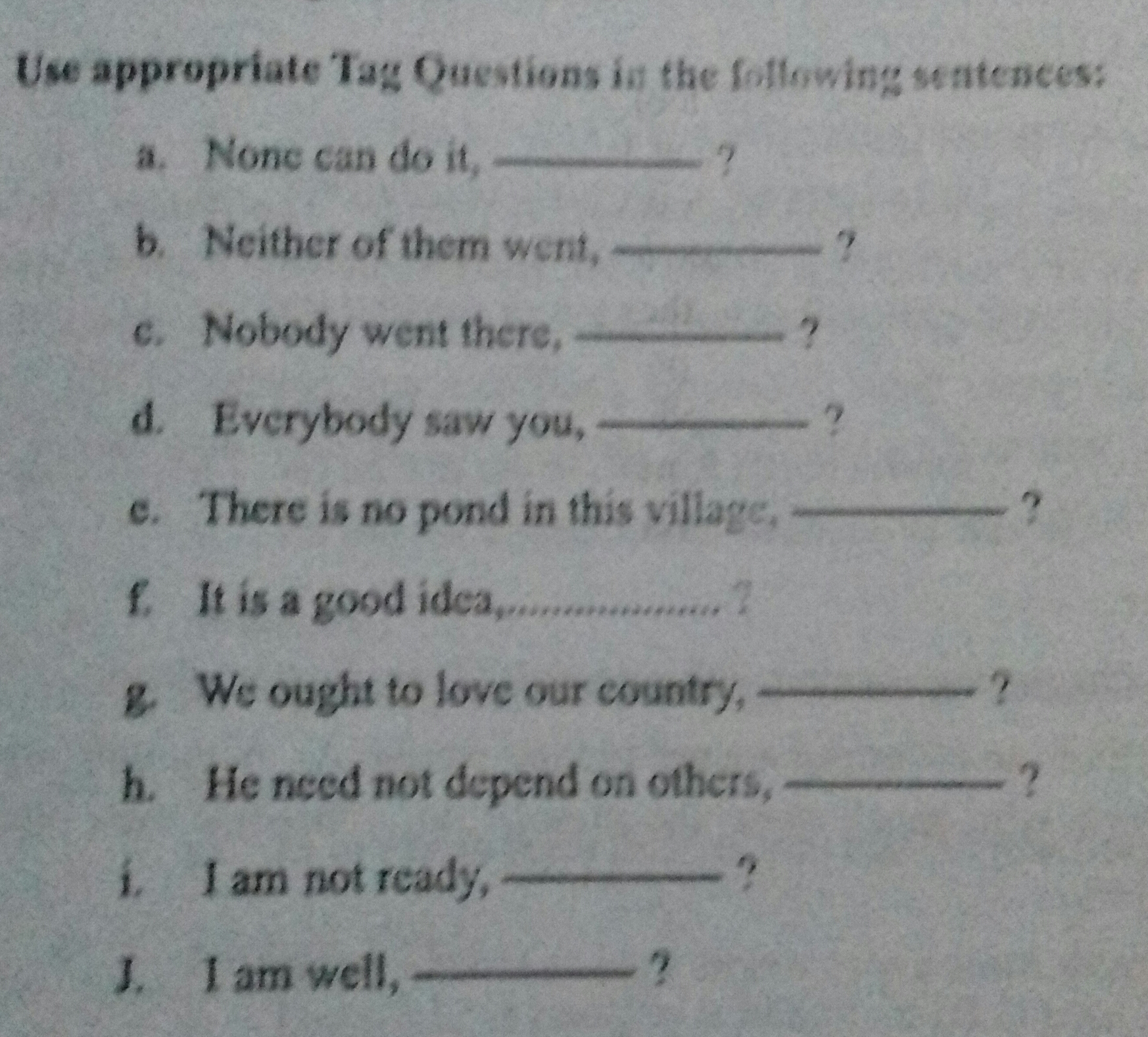 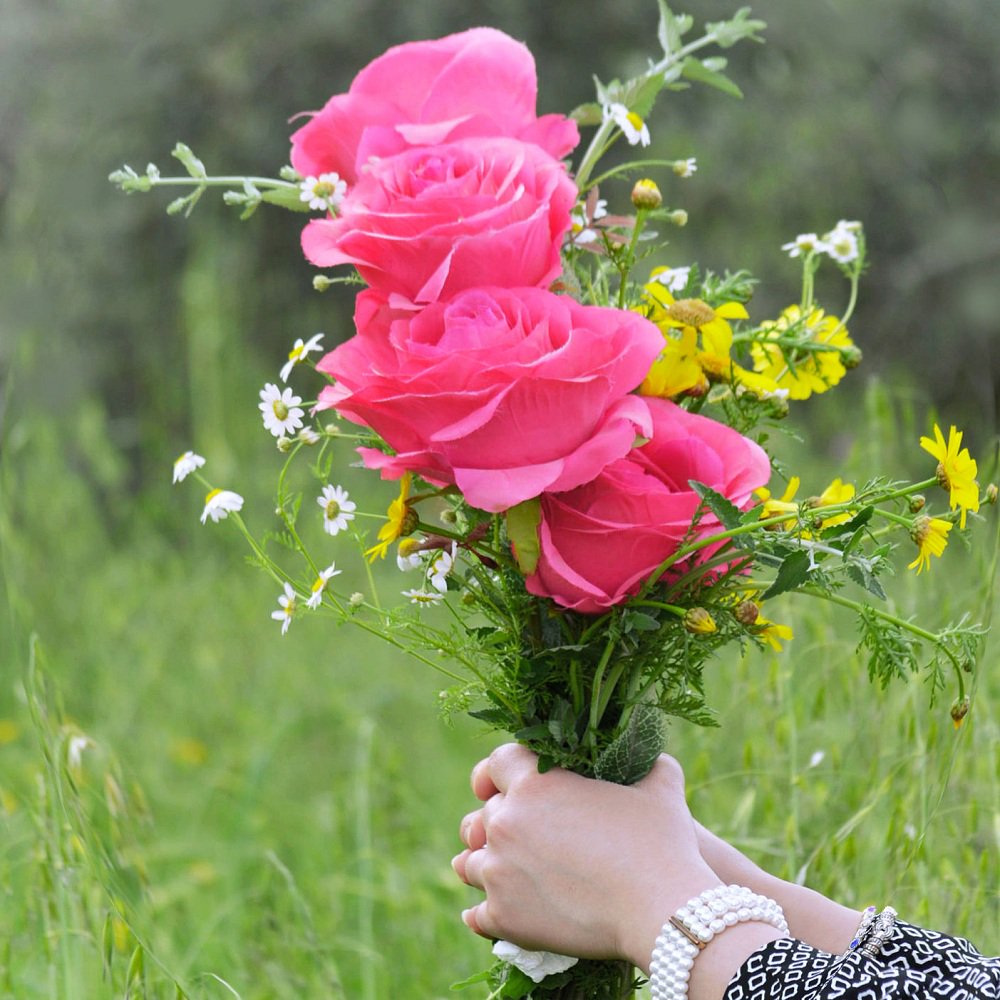 Thank you